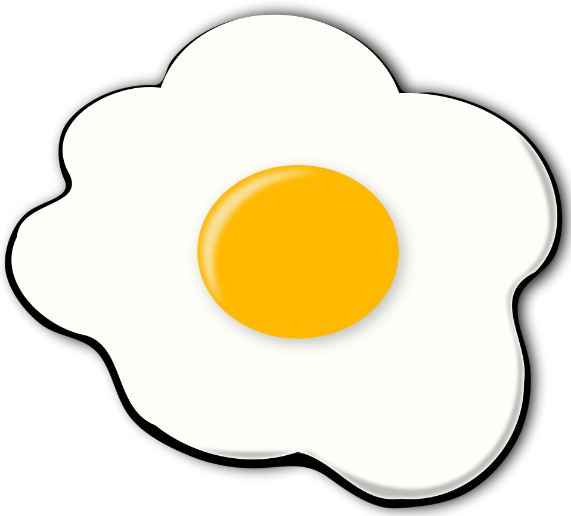 Comidas y Bebidas pg 144 & 168
Desayuno (4)
Cena (4)
Almuerzo (4)
Postres (2)
Bebidas (4)
Tengo hambre
Tengo sed
Para mantener                 la Salud (3)
Verduras (5)
Frutas (5)
*Draw a picture for every selection like “Desayuno” (an egg)/ Don’t write with pencil. And include all the titles and arrows.
A nosotros nos encanta(n)  los/las  ___________ y el/la ___________